Квалифицированные кадры для  сельхозтоваропроизводителей
Программа поддержки кадров для сельских территорий
Москва 2021
Программа поддержки кадров для сельских территорий
Помощь в привлечении квалифицированных кадров
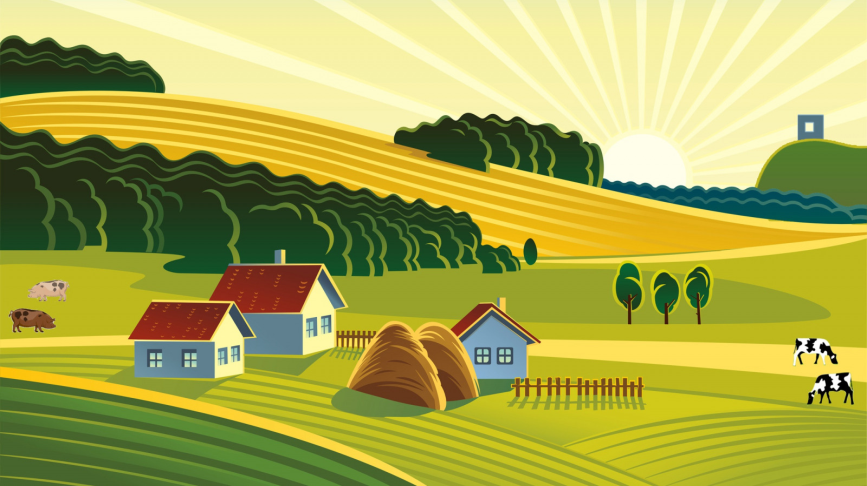 Госпрограммой «Комплексное развитие сельских территорий» предусмотрены субсидии на возмещение затрат сельхозтоваропроизводителей на привлечение квалифицированных кадров
Возмещение сельхозтоваропроизводителям до 90% расходов по ученическим договорам и договорам о целевом обучении, заключенным с обучающимися по сельскохозяйственным специальностям в техникумах или вузах
>
Основные направления:
Компенсация предприятиям до 90% затрат на оплату труда и проживание студентов техникумов и вузов, обучающихся по сельхозспециальностям, привлеченных для прохождения практики
>
2
ПРОГРАММА ПОДДЕРЖКИ КАДРОВ ДЛЯ СЕЛЬСКИХ ТЕРРИТОРИЙ
Кто может стать участником программы?
Абитуриент, студент любого курса , гражданин Российской федерации, проходящий обучение в:
федеральных государственных образовательных организациях высшего, среднего и дополнительного профессионального образования, находящихся в ведении Министерства сельского хозяйства РФ, Федерального агентства по рыболовству и Федеральной службы по ветеринарному и фитонадзору (по любым специальностям)
в других образовательных организациях (по сельскохозяйственным специальностям, соответствующим Общероссийскому классификатору специальностей по образованию)
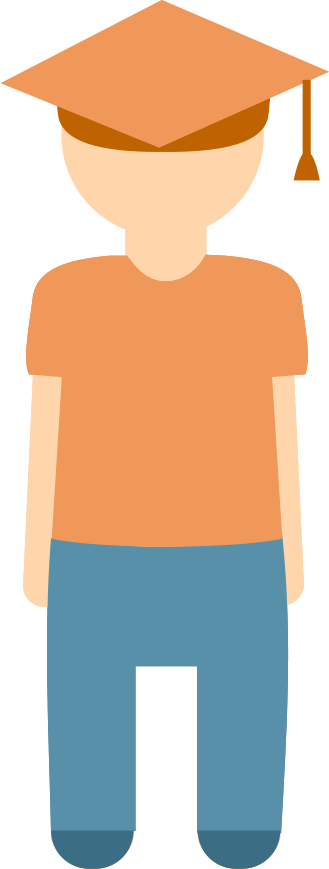 ИП либо организация, являющаяся сельхозтоваропроизводителем (СХТП), 
осуществляющая деятельность на сельских территориях и чей доход от реализации сельхозпродукции составляет не менее 70 % за календарный год
Участники программы
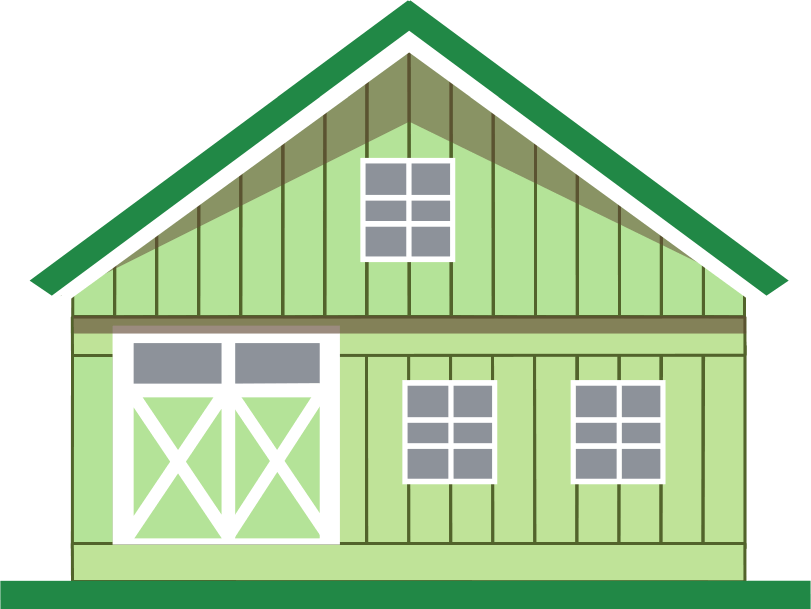 Федеральная государственная образовательная организация, высшего, среднего и дополнительного профессионального образования, находящаяся в ведении Министерства сельского хозяйства Российской Федерации, Федерального агентства по рыболовству и Федеральной службы по ветеринарному и фитонадзору, а также другое образовательное учреждение (по сельскохозяйственным специальностям, соответствующим Общероссийскому классификатору специальностей по образованию)
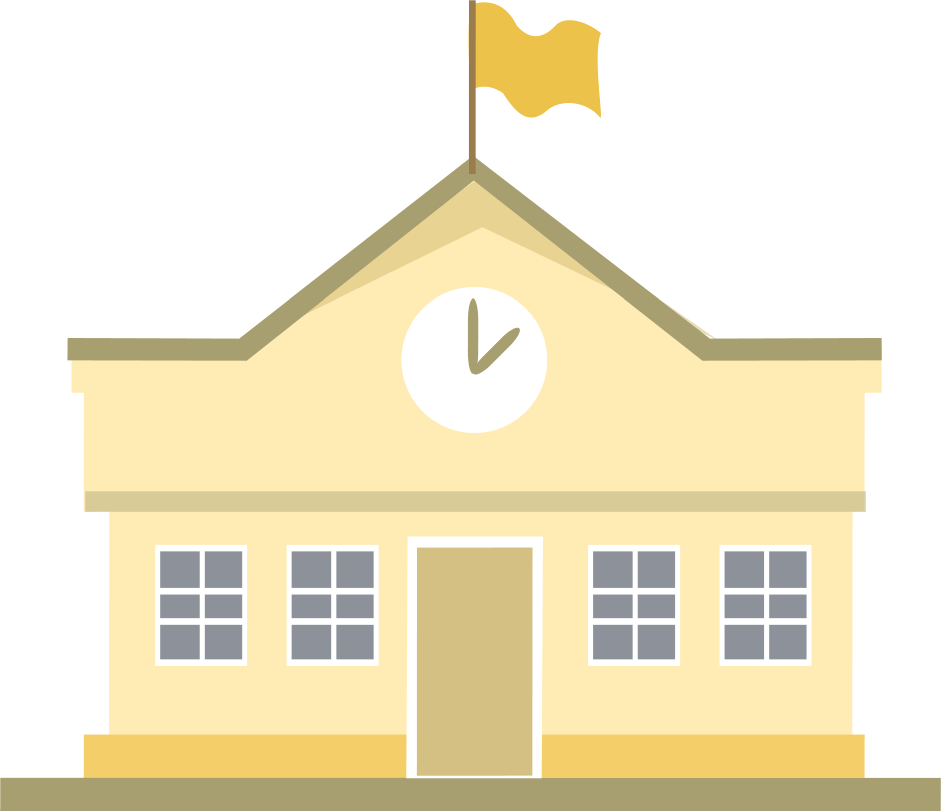 3
ПРОГРАММА ПОДДЕРЖКИ КАДРОВ ДЛЯ СЕЛЬСКИХ ТЕРРИТОРИЙ
Что получает СХТП - участник программы?
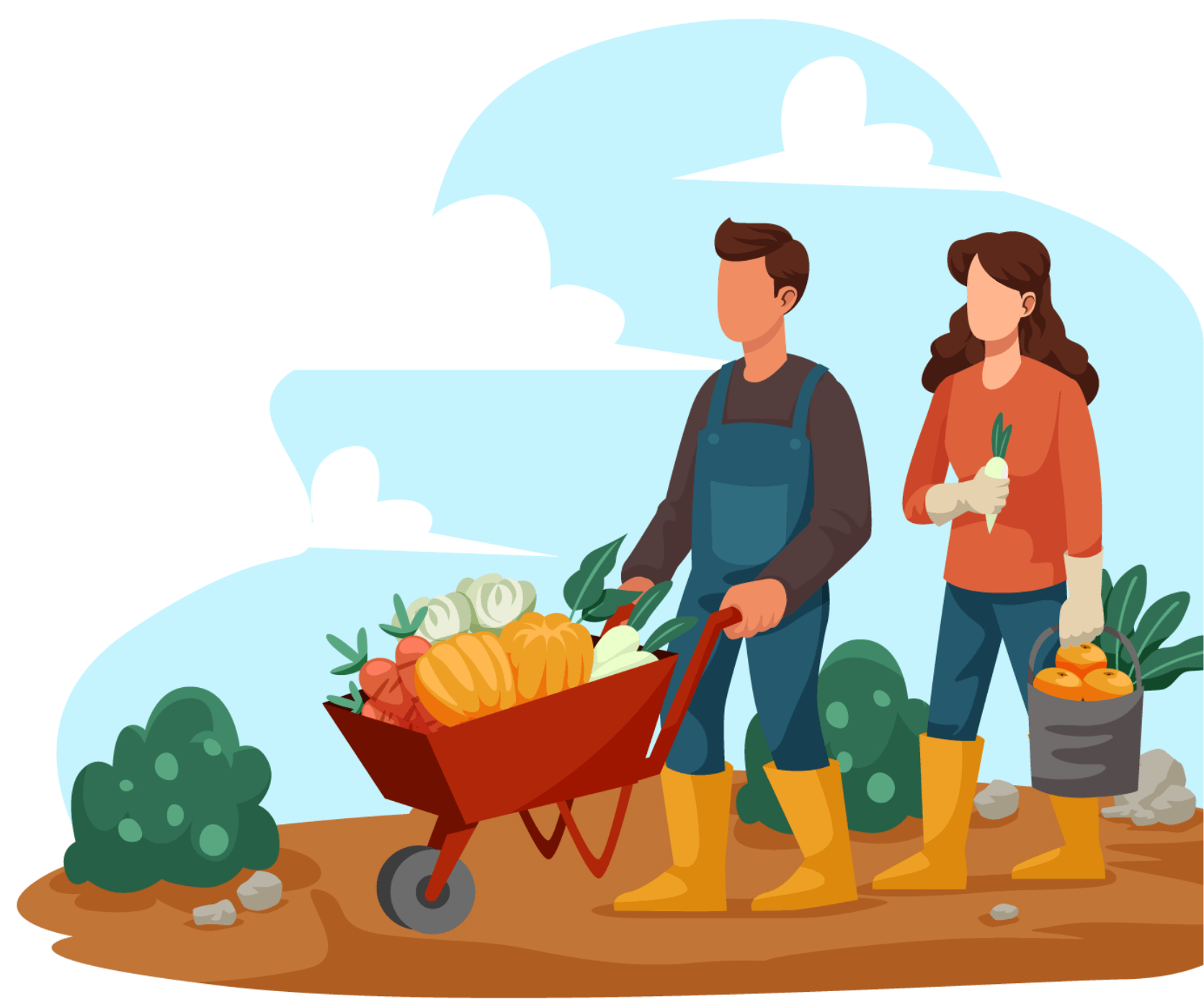 Возмещение до 90% затрат на обучение или повышение квалификации работников (в том числе потенциальных) в образовательных организациях, обучающих сельскохозяйственным специальностям
Компенсацию до 90% затрат, связанных с оплатой труда и проживанием работников, проходящих практику
Привлечение квалифицированных кадров
4
ПРОГРАММА ПОДДЕРЖКИ КАДРОВ ДЛЯ СЕЛЬСКИХ ТЕРРИТОРИЙ
Этапы прохождения программы. Обучение
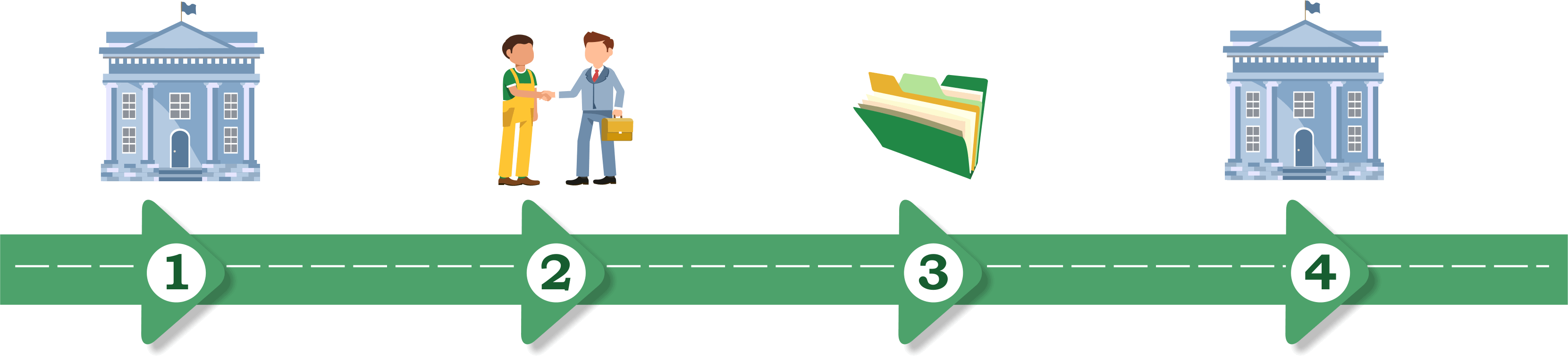 Оплатить обучение. Собрать пакет документов на возмещение затрат
Подать пакет документов на возмещение затрат. Получить возмещение
Заключить договор о целевом обучении или ученический договор с будущим работником
Узнать условия Программы в региональном органе власти
5
ПРОГРАММА ПОДДЕРЖКИ КАДРОВ ДЛЯ СЕЛЬСКИХ ТЕРРИТОРИЙ
Договоры на обучение
УЧЕНИЧЕСКИЙ ДОГОВОР
ДОГОВОР ЦЕЛЕВОГО ОБУЧЕНИЯ
является дополнительным к трудовому (глава 32 Трудового кодекса Российской Федерации)

            Стороны: работник и СХТП

Обязанности 
	Работодателя:
оплачивать обучение и другие расходы (стипендия, транспортные расходы, проживание)
обеспечивать возможность пройти обучение

	Работника:
пройти обучение 
проработать по трудовому договору с работодателем в течение срока, установленного в ученическом договоре; срок ученичества; размер оплаты в период ученичества.
*может полностью освобождаться от работы/ иметь сокращенный рабочий день

	Предупреждение рисков:
работодатель может запрашивать образовательную организацию о результатах освоения обучающимся образовательной программы
в случае неисполнения своих обязанностей обучающийся обязан возместить СХТП расходы по договору
(ст. 56 ФЗ «Об образовании»)

            	Стороны: поступающий на обучение по образовательной программе 	(среднего профессионального/высшего образования)/обучающийся, 	СХТП и *образовательная организация
Обязанности 
	 Работодателя: 
оплачивать обучение и предоставляет стимулирующие выплаты (стипендию, оплату места проживания, проезда, дополнительных платных образовательных услуг)
обеспечивать трудоустройство 
	 Студента:
осваивать образовательную программу
осуществлять трудовой деятельности в течение не менее 3 лет 

 	Предупреждение рисков:
Работодатель может запрашивать образовательную организацию о результатах освоения обучающимся образовательной программы
В случае неисполнения своих обязанностей обучающийся обязан возместить СХТП расходы по договору
В случае неисполнения своих обязанностей СХТП обязан выплатить компенсацию обучающемуся в размере трехкратной среднемесячной начисленной заработной платы в соответствующем регионе

Типовая форма договора утверждена постановлением Правительства РФ от 13.10.2020 № 1681
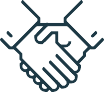 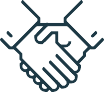 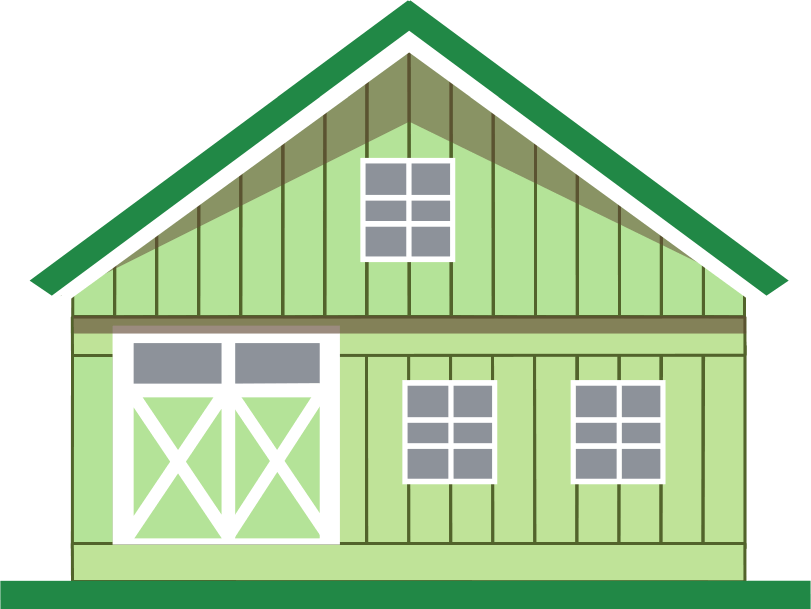 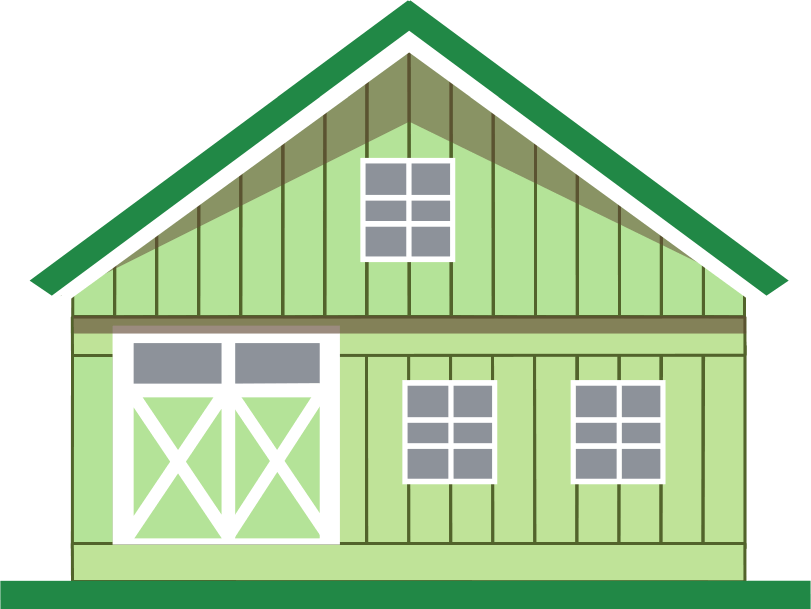 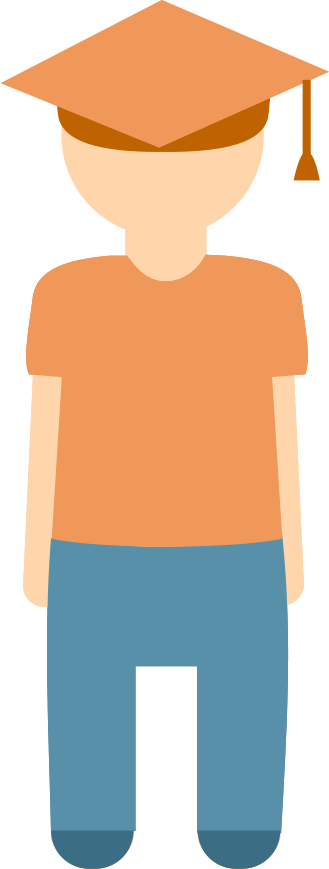 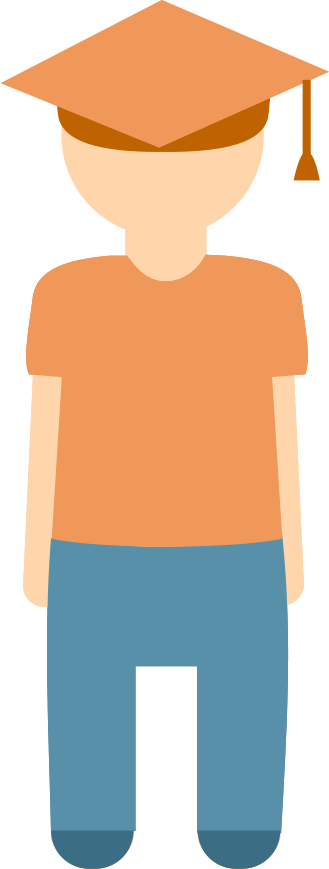 !
!
6
ПРОГРАММА ПОДДЕРЖКИ КАДРОВ ДЛЯ СЕЛЬСКИХ ТЕРРИТОРИЙ
Этапы прохождения программы. Прохождение практики
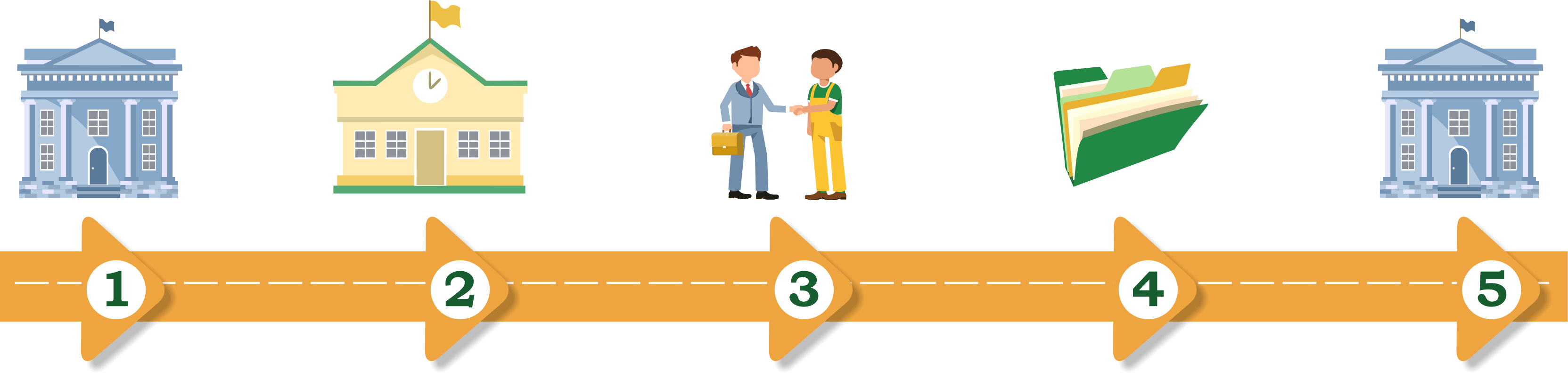 Оплатить заработную плату практиканту и/или оплатить его проживание.
Собрать пакет документов на возмещение затрат
Подать пакет документов на возмещение затрат. Получить возмещение
Узнать условия Программы в региональном органе власти
Обговорить условия прохождения практики с образовательной организацией (при необходимости заключить соглашение)
Заключить трудовой договор с со студентом, пришедшим на практику
Срочный трудовой договор по правилам ТК РФ заключается на время прохождения практики

Устанавливается заработная плата в соответствии с занимаемой должностью

Могут быть компенсированы расходы на проживание
7
ПРОГРАММА ПОДДЕРЖКИ КАДРОВ ДЛЯ СЕЛЬСКИХ ТЕРРИТОРИЙ
Договор о прохождении практики
Определяются:

образовательная программа (программы)
компоненты образовательной программы, при реализации которых организуется практическая подготовка
количество обучающихся 
сроки 

	Образовательная организация предоставляет пофамильные списки

	СХТП обеспечивает прохождение практики

Практика, наряду с учебными предметами, курсами, дисциплинами (модулями), является компонентом образовательной программы. 
Виды практики и способы ее проведения определяются образовательной программой, утверждаемой образовательной организацией. 

Реализация любого компонента образовательной программы, включая практику, может быть организована в форме практической подготовки. Проведение практической подготовки регулируется Приказом Минобрнауки России № 885, Минпросвещения России № 390 от 05.08.2020, которым предусмотрена типовая форма договора проведение практической подготовки.

Образовательная организация вправе утвердить положение о практике, а также положение о практической подготовке обучающихся, непротиворечащие нормам законодательства Российской Федерации об образовании
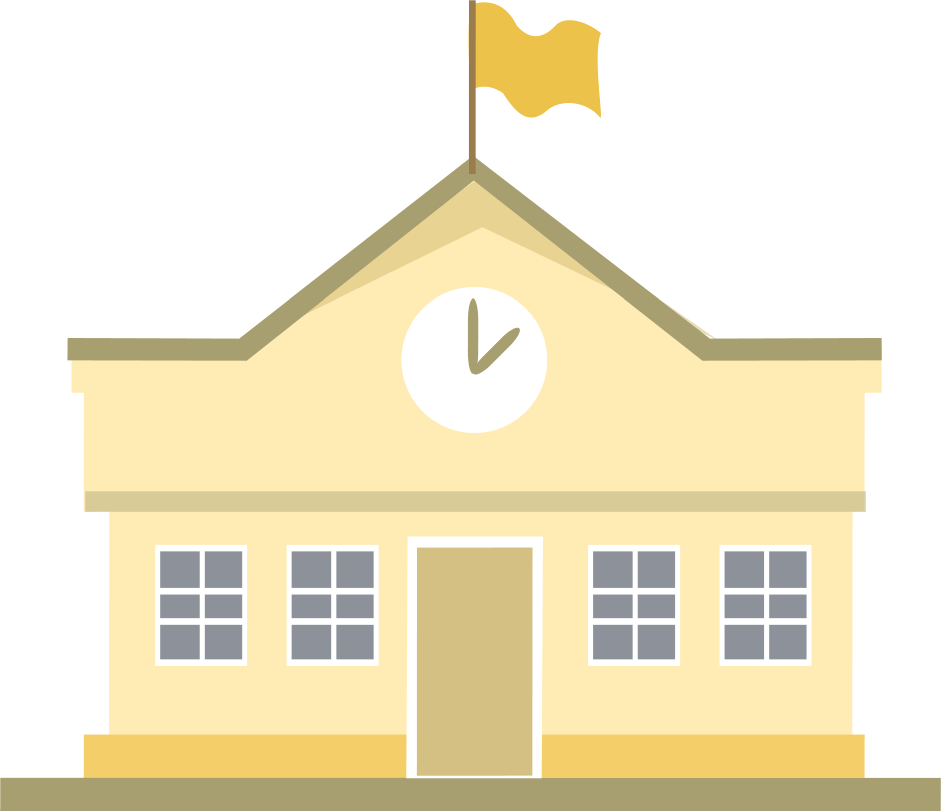 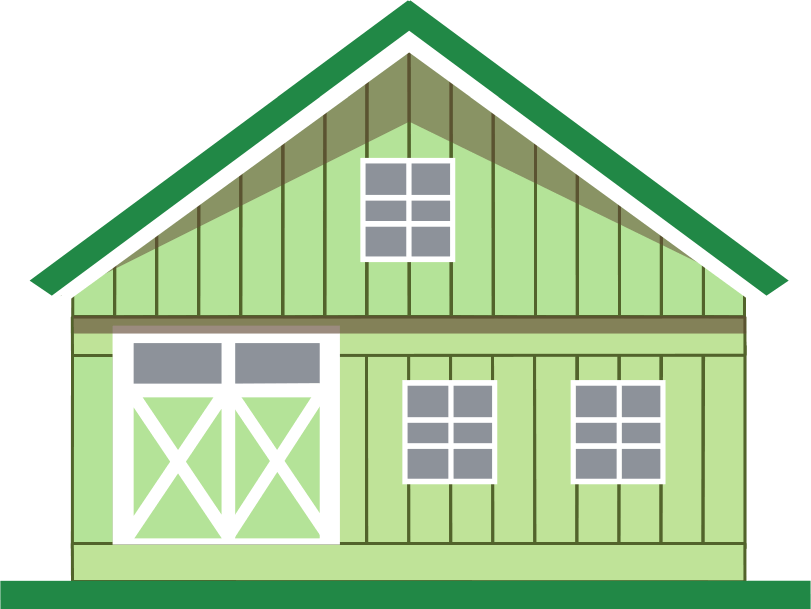 8
ПРОГРАММА ПОДДЕРЖКИ КАДРОВ ДЛЯ СЕЛЬСКИХ ТЕРРИТОРИЙ
Перечень документов для СХТП
Заявление
Копия трудовых договоров
  копии платежных документов, подтверждающих оплату труда студента
3. Копии платежных документов, подтверждающих затраты заявителя, связанные с проживанием студента
4. Копия ученического договора
5. Копия договора на оказание образователях услуг
Копия договора на оказание образовательных услуг
Копия банковской выписки, подтверждающая оплату по договору оказания образовательных услуг
Документ, выданный образовательной организацией, подтверждающий, что работник или гражданин являются обучающимися образовательной организации
6. Согласие на обработку персональных данных 

Полный перечень документов для возмещения затрат по обучению работников или граждан Российской Федерации – постановление Правительства Иркутской области от 18 августа 2020 года № 673-пп

Полный перечень документов для возмещения затрат по оплате труда и проживанию студентов – постановление Правительства Иркутской области от 18 августа 2020 года № 672-пп
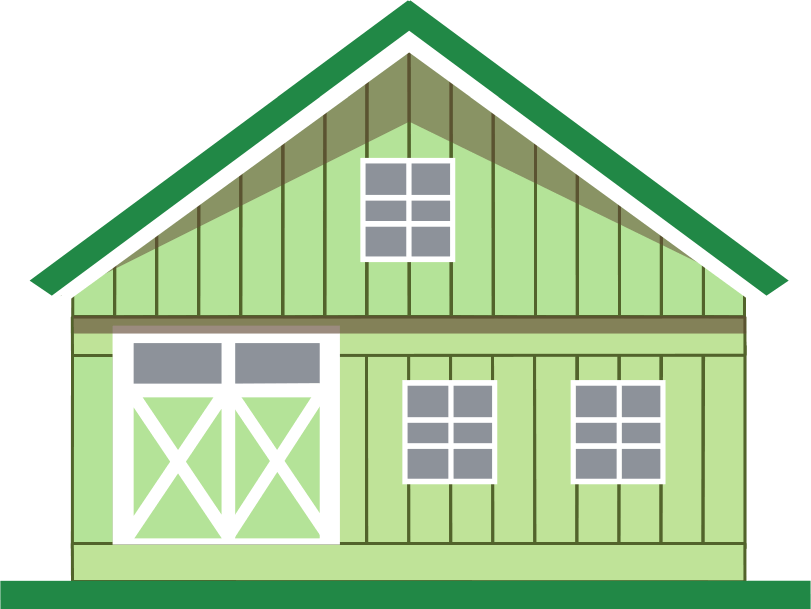 9
ПРОГРАММА ПОДДЕРЖКИ КАДРОВ ДЛЯ СЕЛЬСКИХ ТЕРРИТОРИЙ
Памятка для СХТП
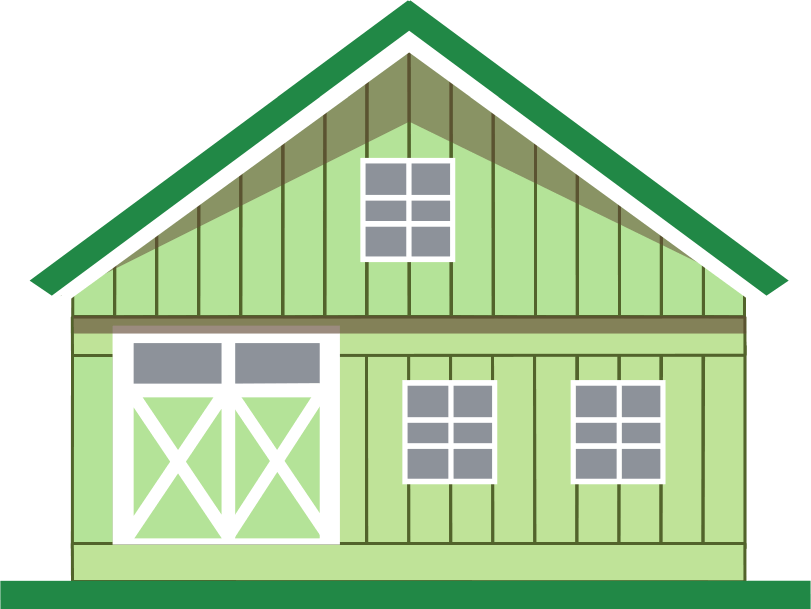 1
2
Заранее узнать в 
региональном органе власти
3
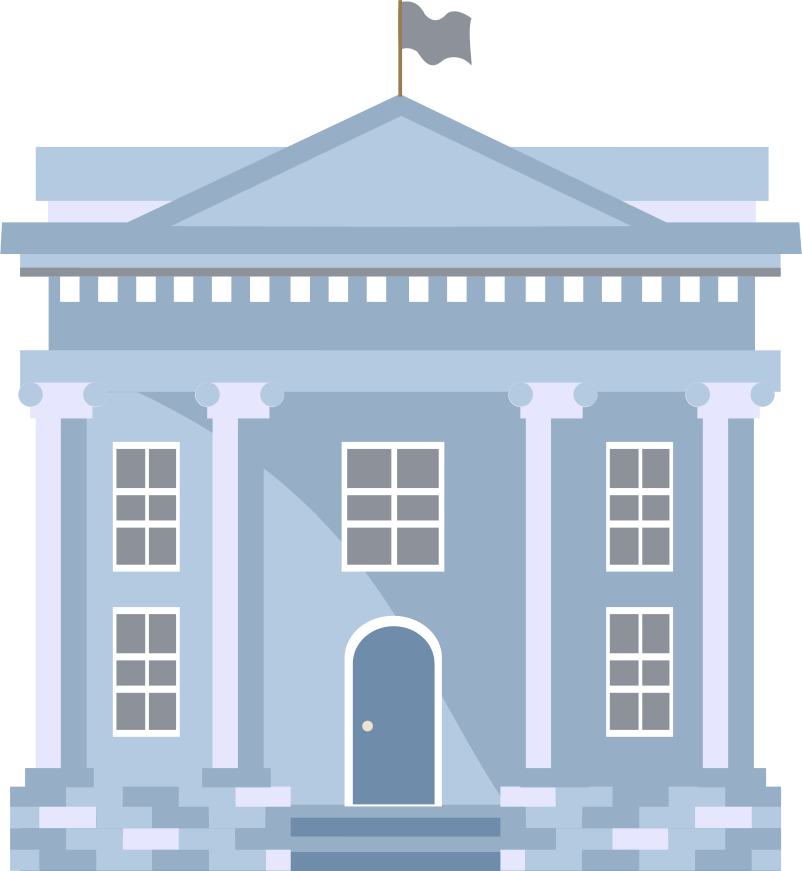 4
10
ПРОГРАММА ПОДДЕРЖКИ КАДРОВ ДЛЯ СЕЛЬСКИХ ТЕРРИТОРИЙ
Ответы на часто задаваемые вопросы
Что делать, если студент учится плохо?
Что делать, если студент передумал учиться по данному направлению?
Входит ли в компенсацию затрат оплата налогов?
Можно ли предложить практиканту постоянное рабочее место?
Вы можете запрашивать в образовательной организации результаты освоения обучающимся образовательной программы. В случае неисполнения своих обязанностей обучающийся обязан возместить СХТП расходы по договору
В ученическом договоре или в договоре о целевом обучении указывается образовательная программа, по которой студент обязан обучиться. В случае смены программы необходимо заключить дополнительное соглашение со студентом.
Оплата НДФЛ включается в фонд оплаты труда и может быть компенсирована. Компенсация страховых взносов в настоящий момент не предусмотрена.
Компенсация расходов осуществляется только на период прохождения практики. В дальнейшем оплата труда и проживания осуществляется за счёт работодателя.
?
?
?
?
11
ПРОГРАММА ПОДДЕРЖКИ КАДРОВ ДЛЯ СЕЛЬСКИХ ТЕРРИТОРИЙ
Где можно получить помощь и информацию?
МИНИСТЕРСТВО СЕЛЬСКОГО ХОЗЯЙСТВА ИРКУТСКОЙ ОБЛАСТИ
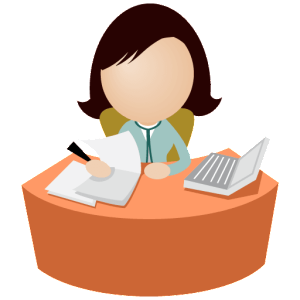 Контактные данные
Адрес: 664011, г. Иркутск, ул. Горького д. 31 . Тел.: 8 (3952) 28-67-15, 8 (3952) 28-67-16  каб. 415 (отдел кадров)
Контактное лицо: Трофимова Наталья СергеевнаE-mail:  n.trofimova@govirk.ru, mcx83@govirk.ru Официальный сайт: http:// https://irkobl.ru/sites/agroline/
(в разделе «Кадровая политика»)
Факс (3952) 28-67-12
12
ПРОГРАММА ПОДДЕРЖКИ КАДРОВ ДЛЯ СЕЛЬСКИХ ТЕРРИТОРИЙ